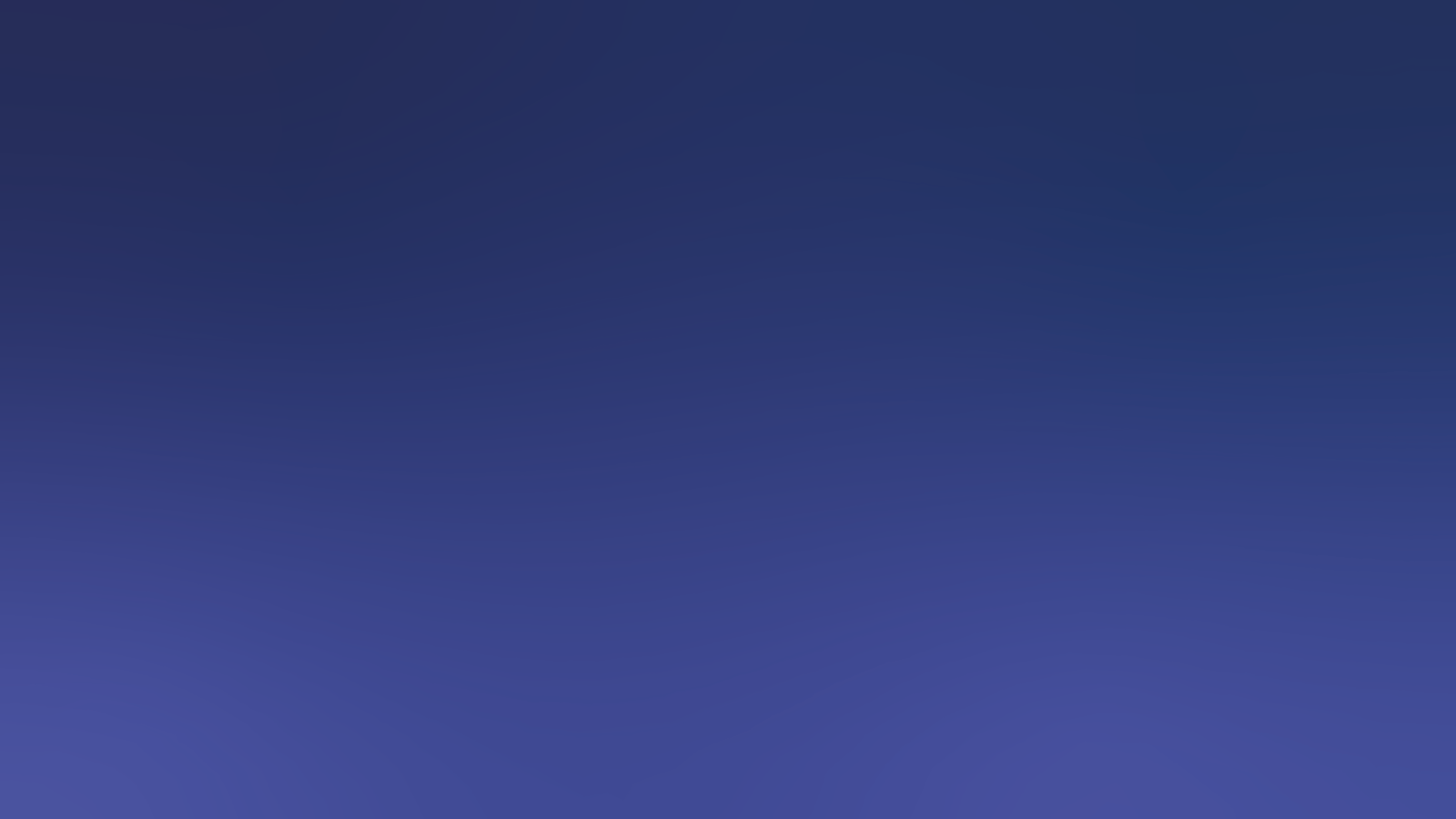 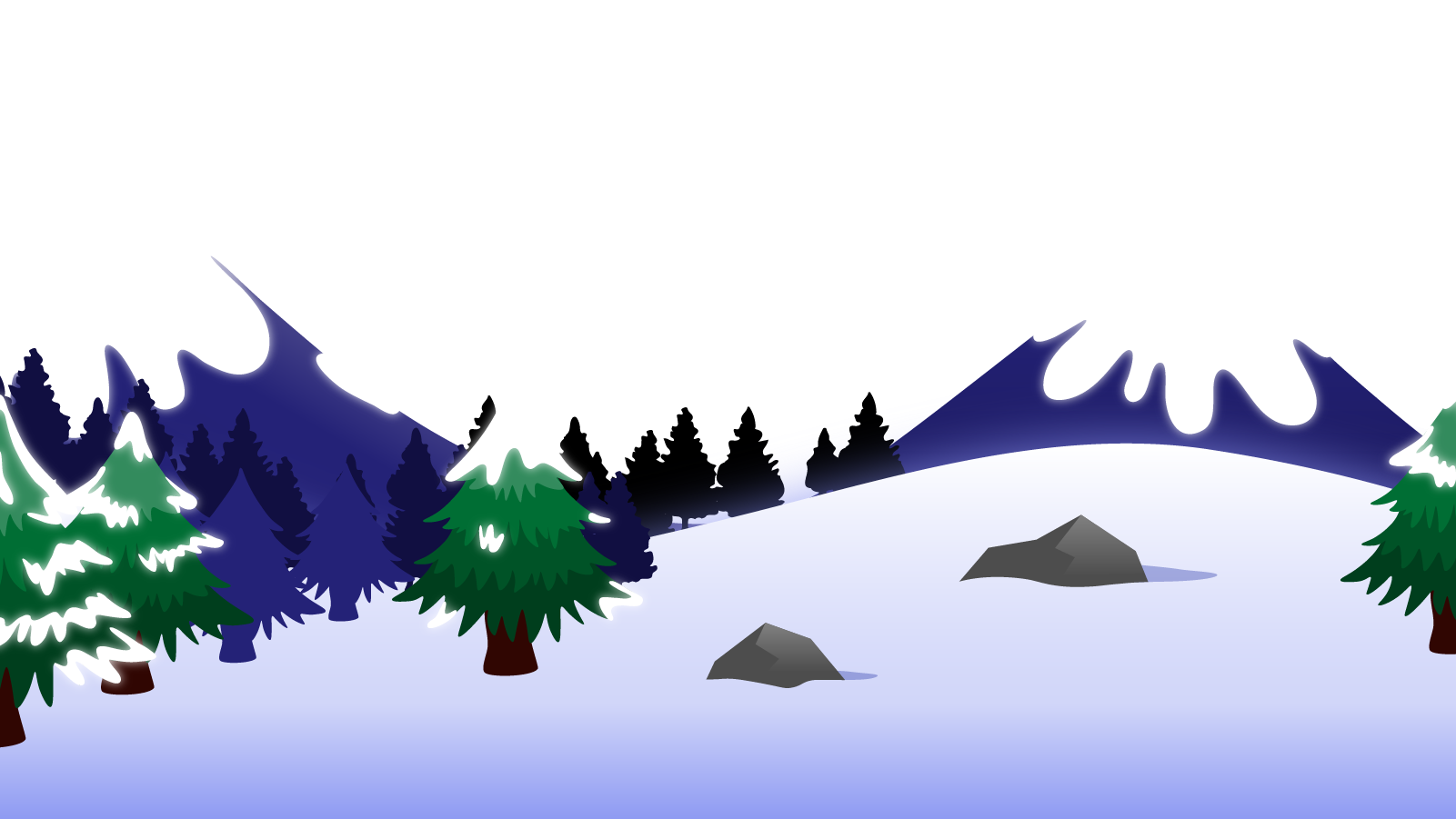 How to Use this Powerpoint
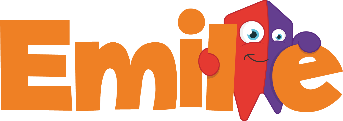 These slides have been designed to be used in Powerpoint as a Slide Show. 

There are text and images that will overlap and cause confusion, if used in desktop mode. 

To open this in Slide Show mode, please click “Slide Show” on the menu above and then “From Beginning”. 

Thank you from the Emile Team.
If you have any feedback, or would just like to say “hello”, please email us at: hello@emile-education.com
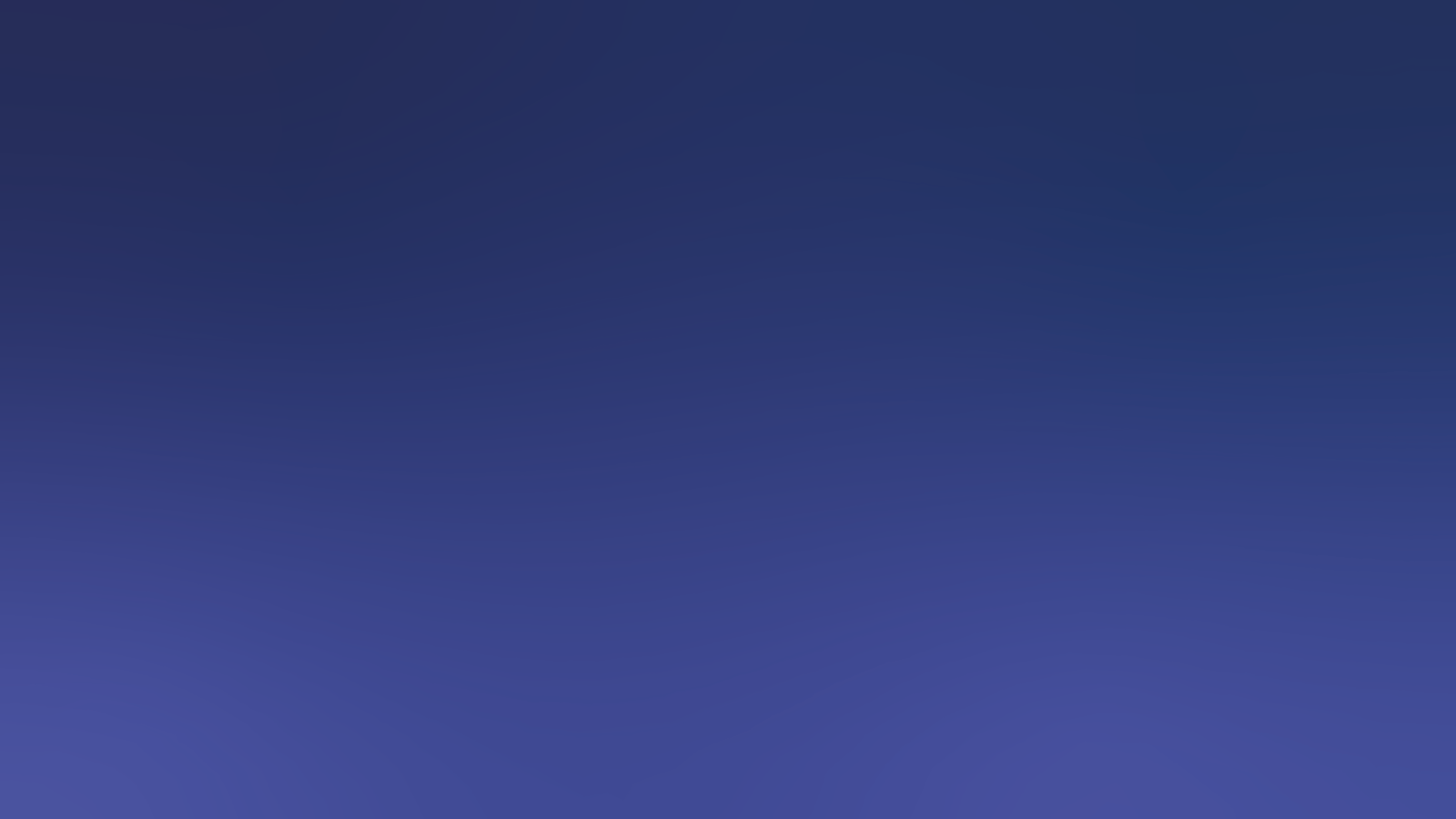 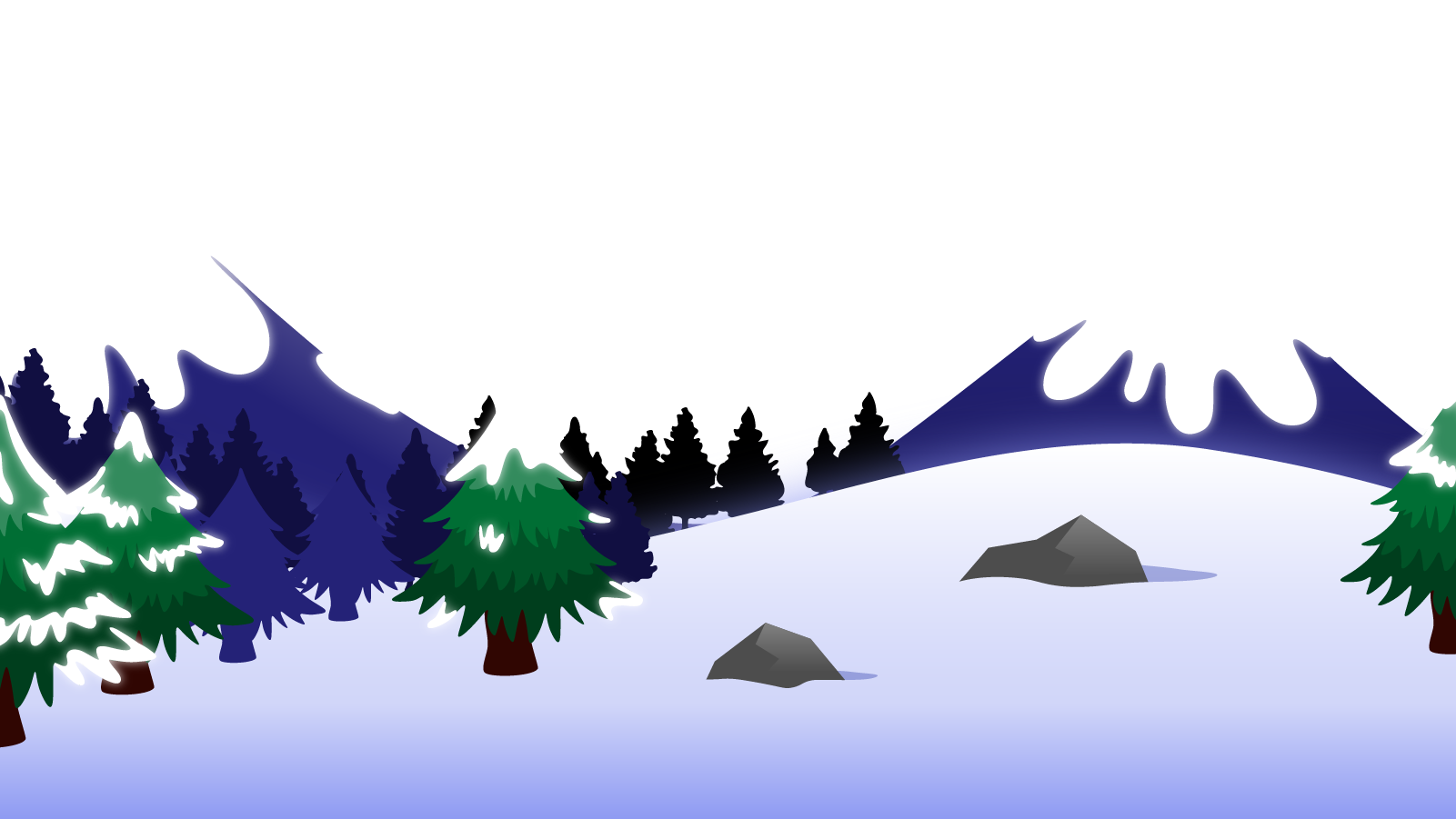 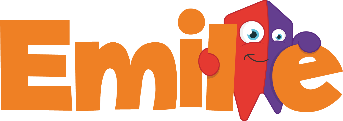 Sentences.
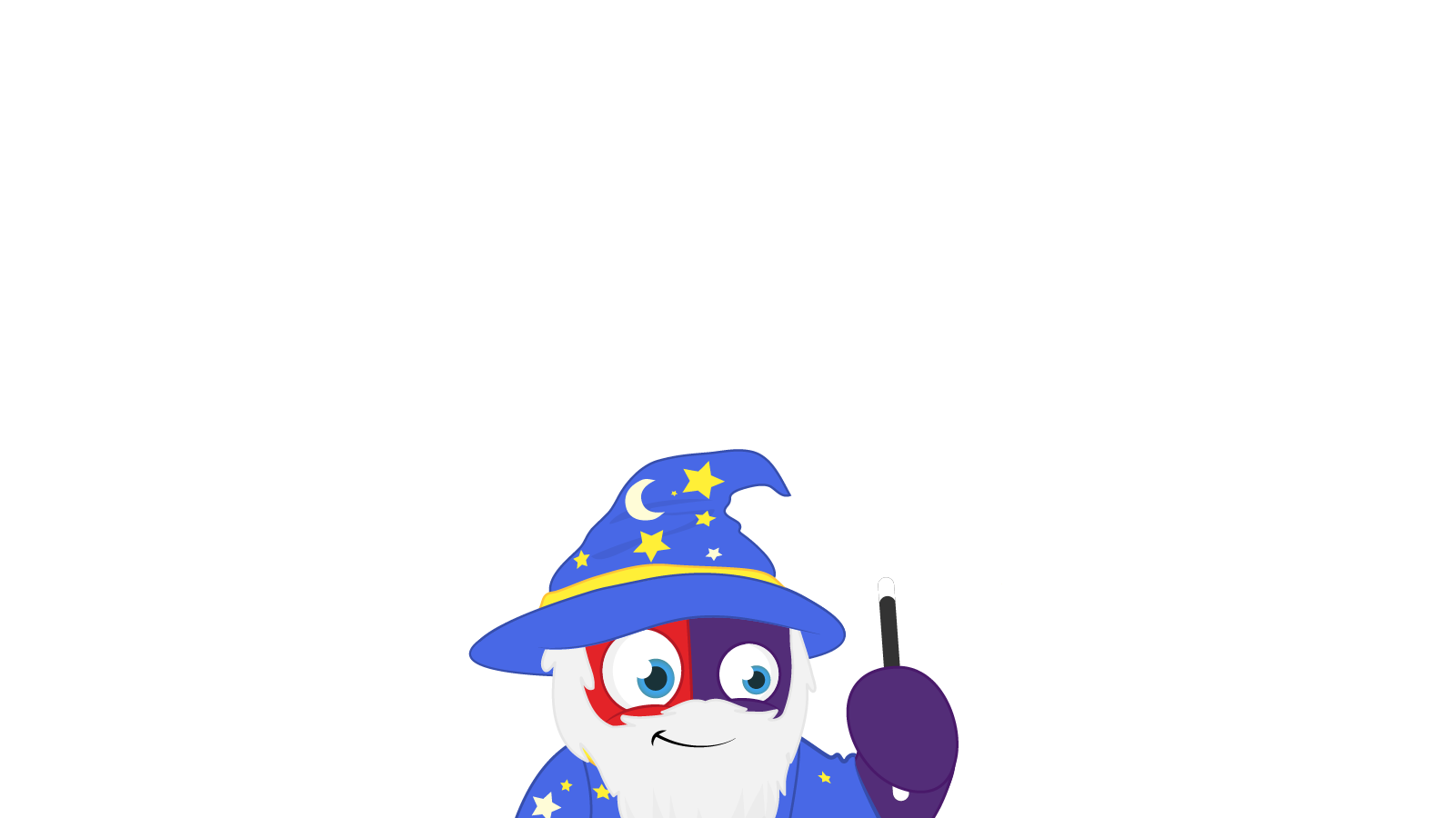 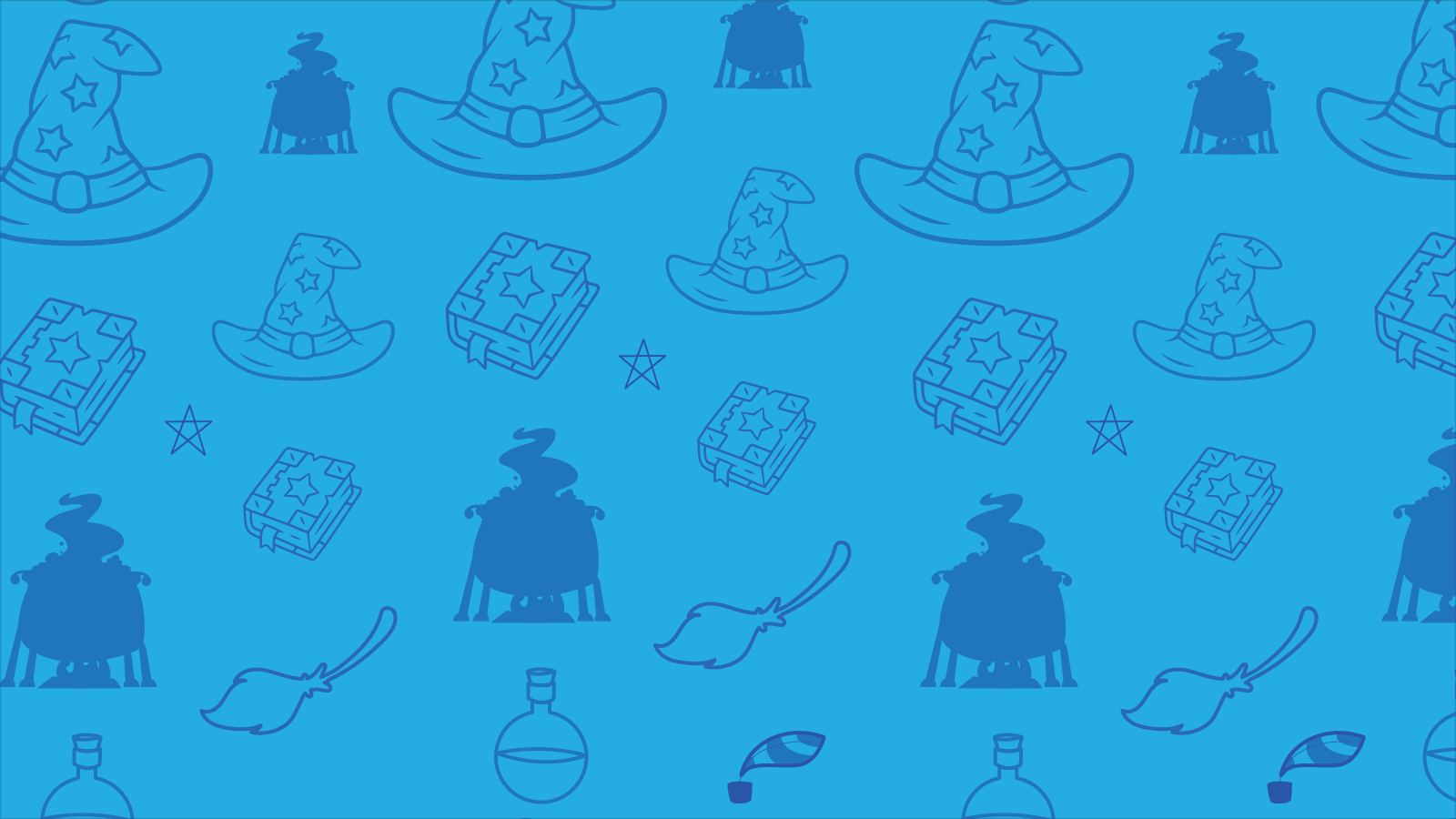 Does anyone remember what a sentence is?
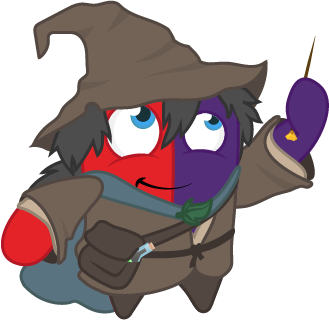 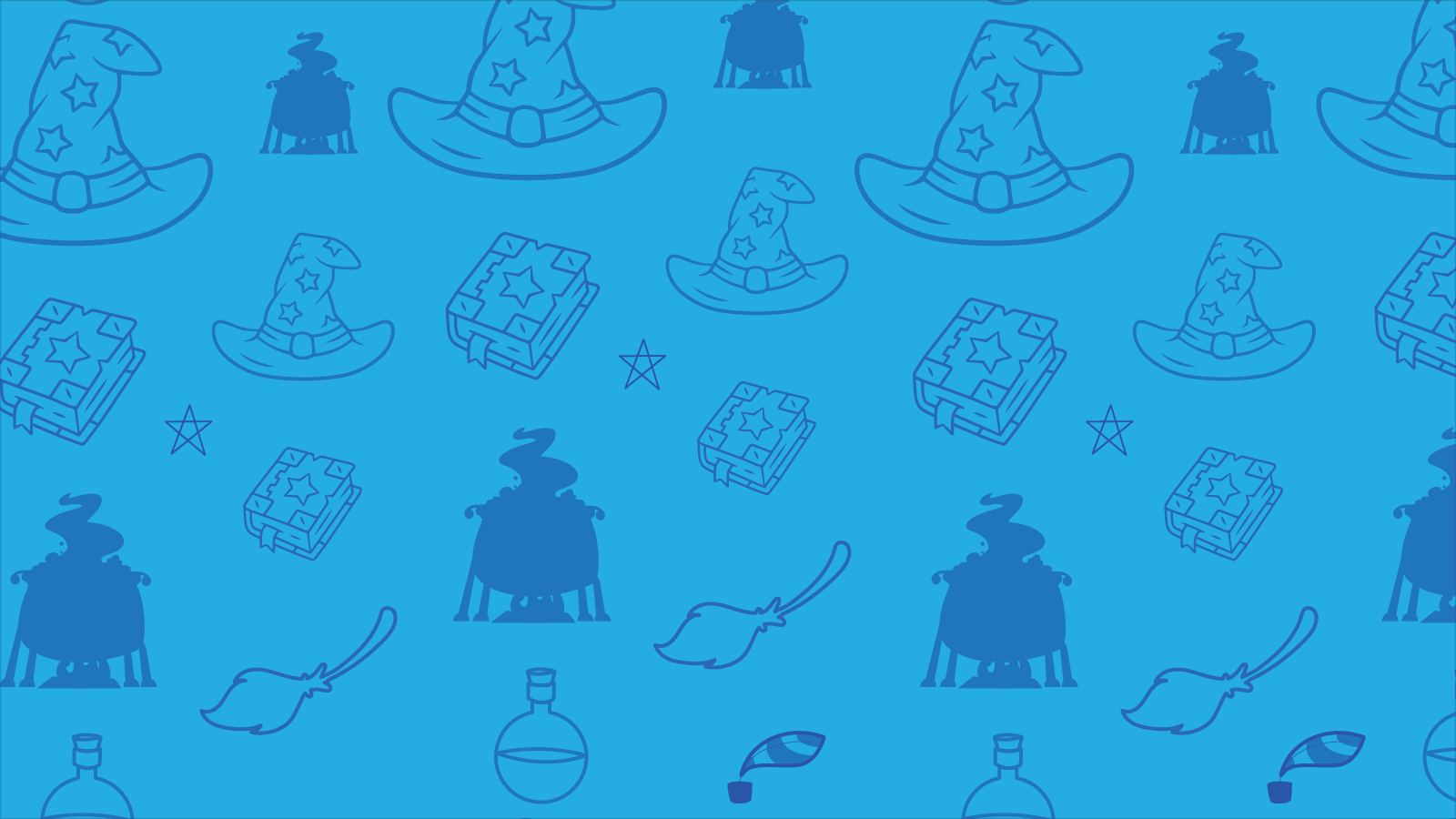 A sentence is a group of words that we say with one breath.
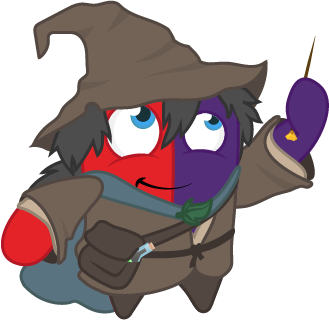 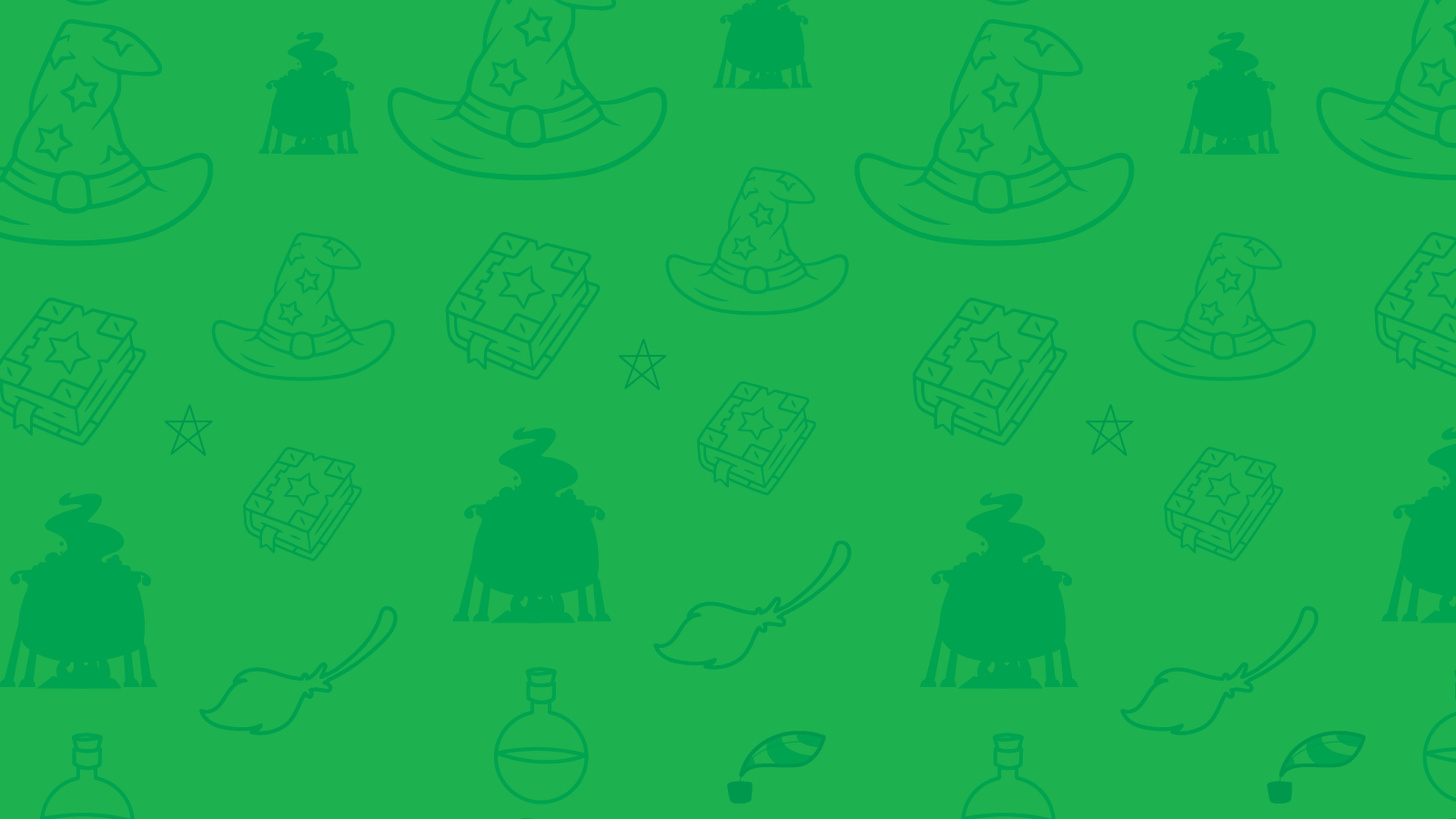 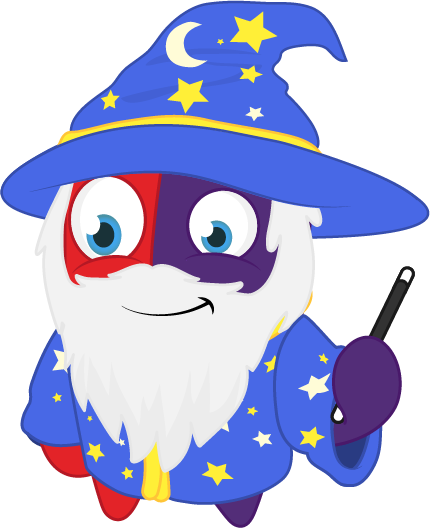 Here are two sentences:
(1) The girls play tig.
(2) A teacher works hard.
Can you see how we show a reader that it is a sentence?
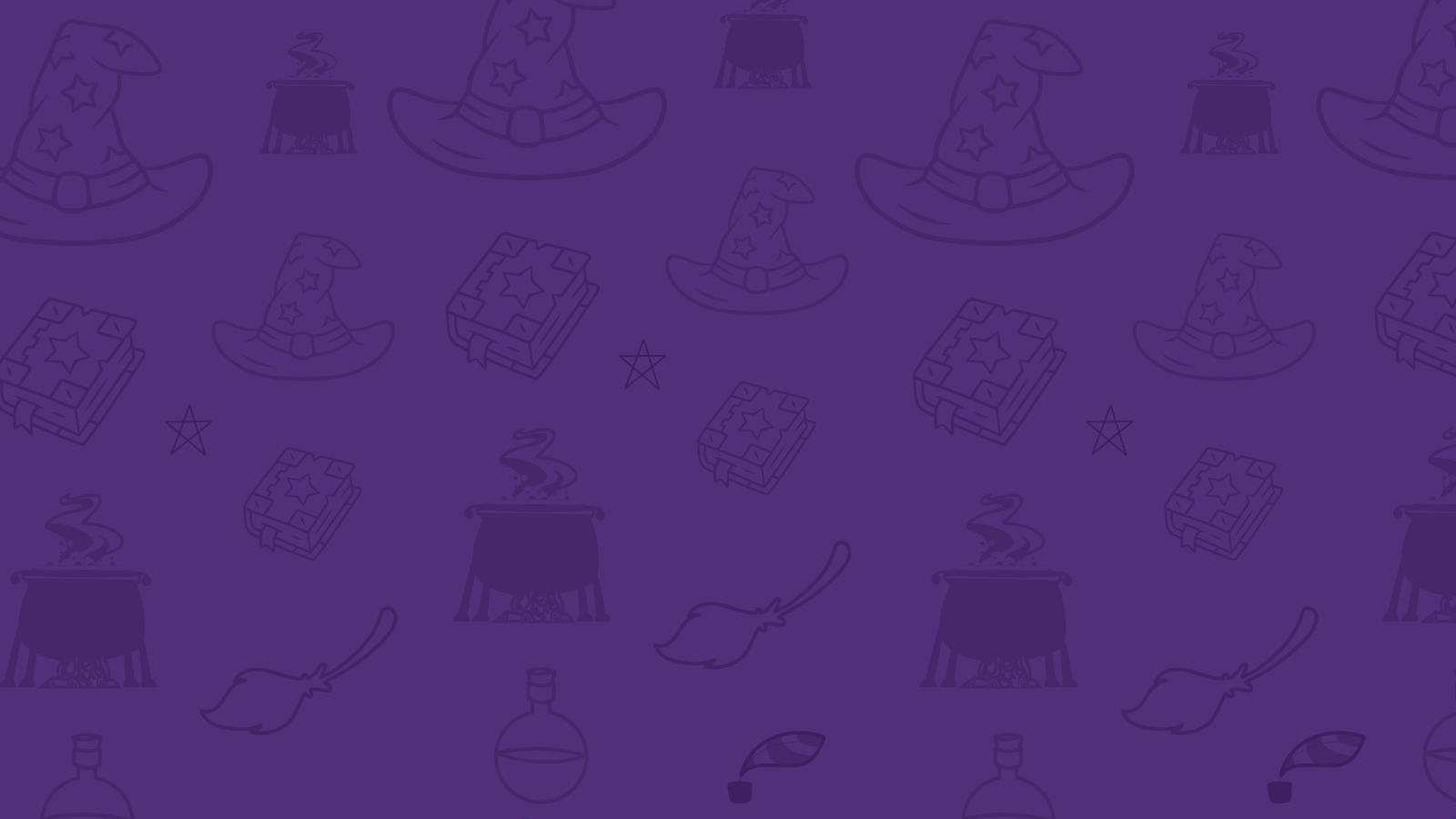 We show readers these are one sentence by:
starting with a capital letter and
finishing with a full stop (.), question mark (?) or exclamation mark (!).
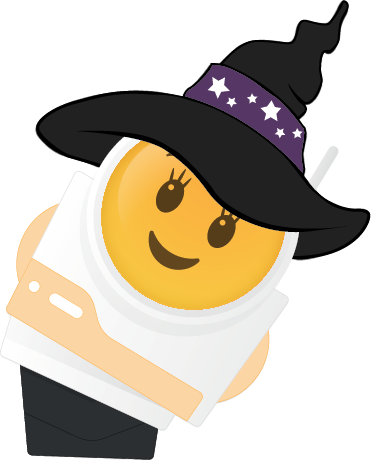 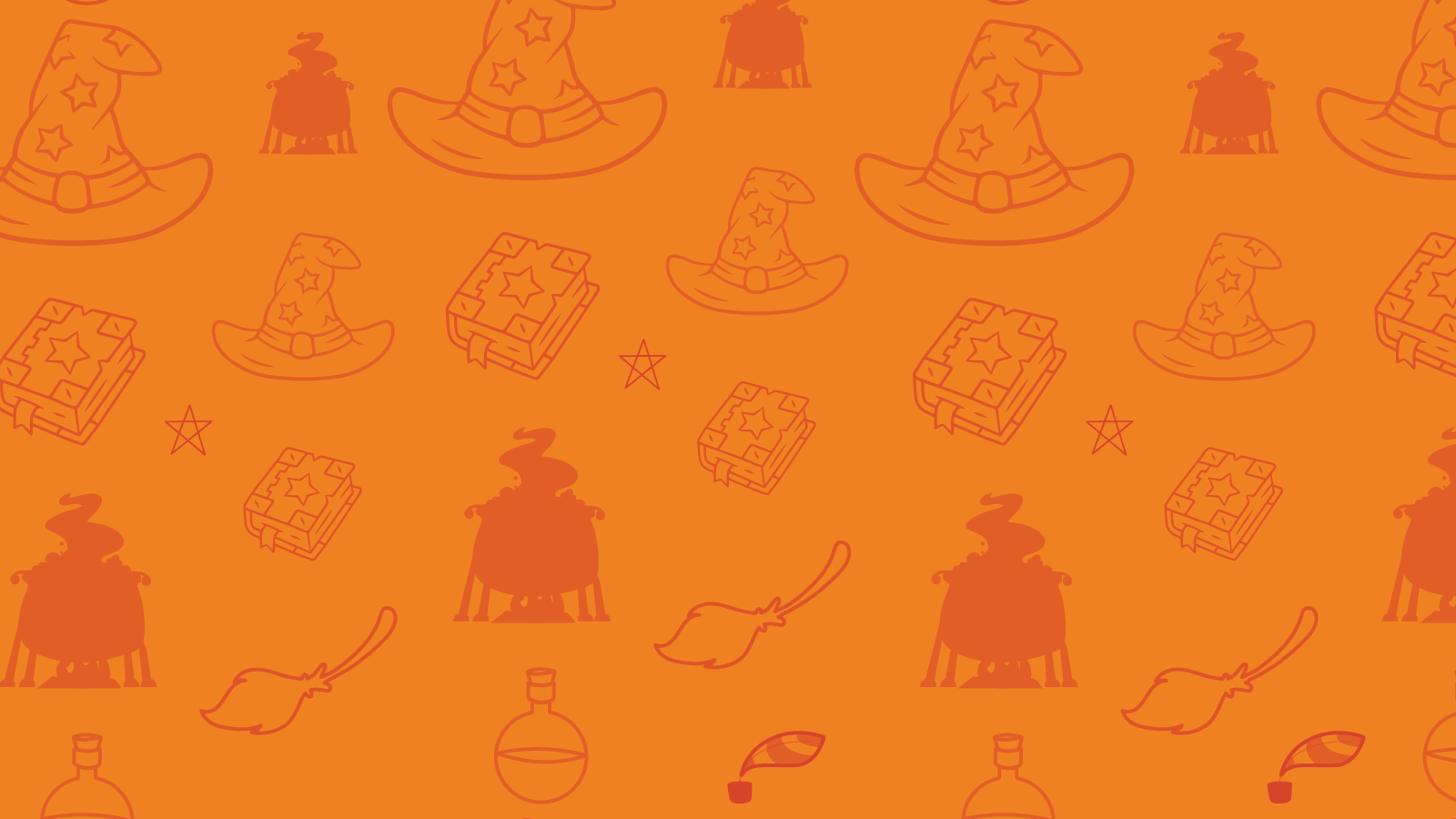 See if you can spot what’s wrong with these sentences.
1. Cats and dogs fight.
1. cats and dogs fight.
2. The bank is closed.
2. the bank is closed.
3. How did you do that?
3. How did you do that
4. What a noise!
4. What a noise
5. I want to go.
5. i want to go
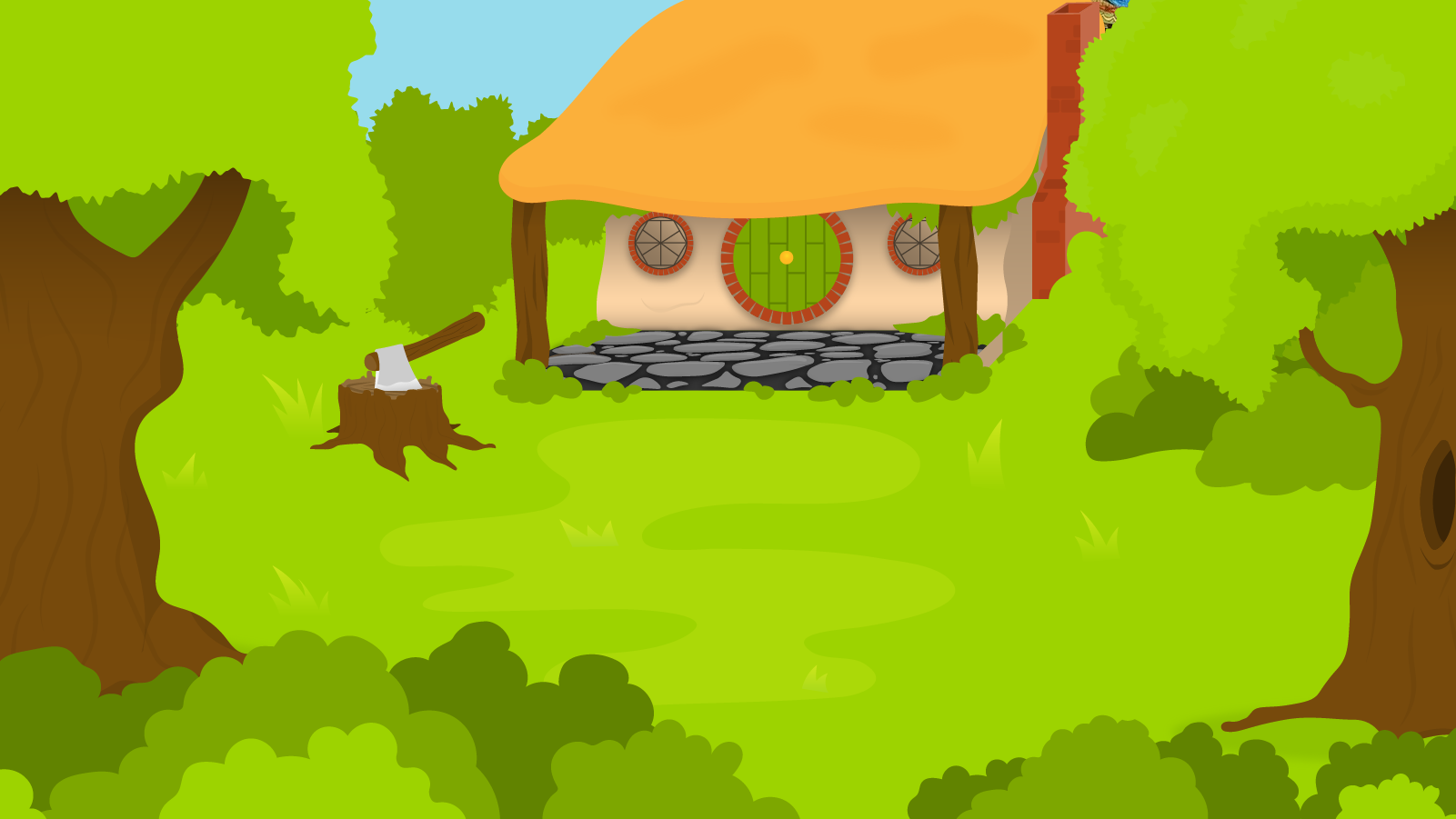 Below are 3 sentences. Can you find 5 mistakes in 1 minute?
1 Minute Timer
GO!
Time’s Up!
the cat sat on the mat
How are you
we like to draw
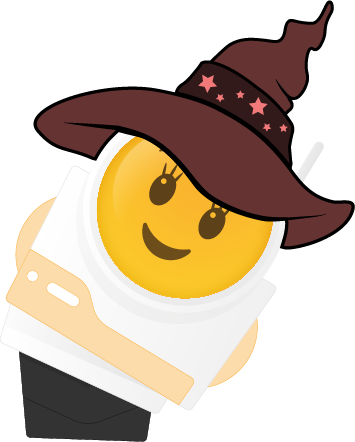 GO!
Last 15 seconds!
TIME’S UP!
Start
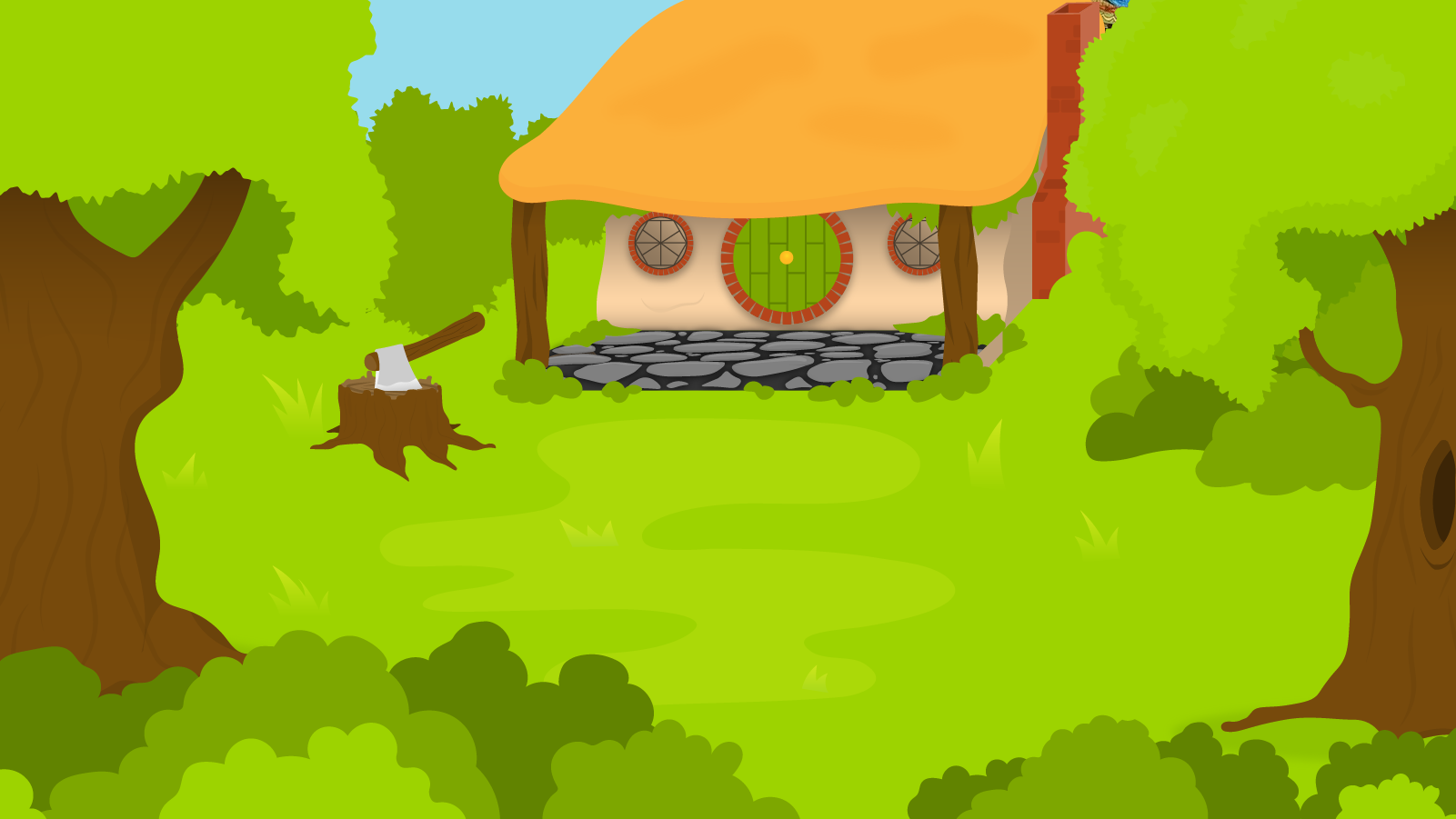 Below are 3 sentences. Can you find 5 mistakes in 1 minute?
1 Minute Timer
the cat sat on the mat 
     The cat sat on the mat.
2. How are you
    How are you?
3. we like to draw
    We like to draw.
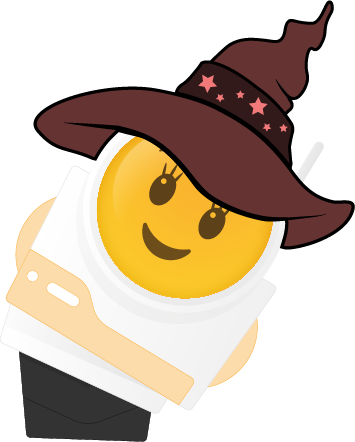 TIME’S UP!